Equitable Services to Private Schools under ESSA
Grants for Education Management System (GEM$)
June 2023
ESSA Equitable Services: Six Key Points
In key ESEA programs, the law provides for equitable participation of private school students, teachers and other educational personnel, and, in some cases, families….Outreach through written offer to participate; Title I funds follows the eligible student; Titles II, III, and IV to schools within district boundaries
Consultation must be timely and meaningful…Planning meeting and ongoing communication; spring notice, plan before you apply, incorporate needs of private school students and seriously consider private school views
Funds generated for equitable services must be equal on a per-pupil basis…Allocation is calculated in application based on reported numbers
ESSA Equitable Services: Six Key Points
A public agency must control funds. Private schools do not receive funds…You hire, purchase, supervise, and inventory materials

Services must be secular, neutral, and non-ideological; supplemental; and costs must be allowable, necessary, and reasonable…You determine what meets federal grant guidelines

Private school officials have the right to file a formal complaint…if key elements above are not adhered to
Guidance and Resources
Equitable Services Webpage: www.doe.mass.edu/federalgrants/resources/equitableservices-essa/
USED guidance – question and answer
DESE resource guide – step-by-step guide
Sample offer of consultation to private schools
Suggested timelines related to equitable services

ESSA statute
Title I, Sec. 1117(a)(3)(B), and
Title VIII, Sec. 8501(a)(3)(B)…for Title IIA, IIIA, and IVA programs

ESSA Ombudsman
Alex Lilley
ESEAequitableservices@mass.gov
ESSA Equitable Services in GEM$
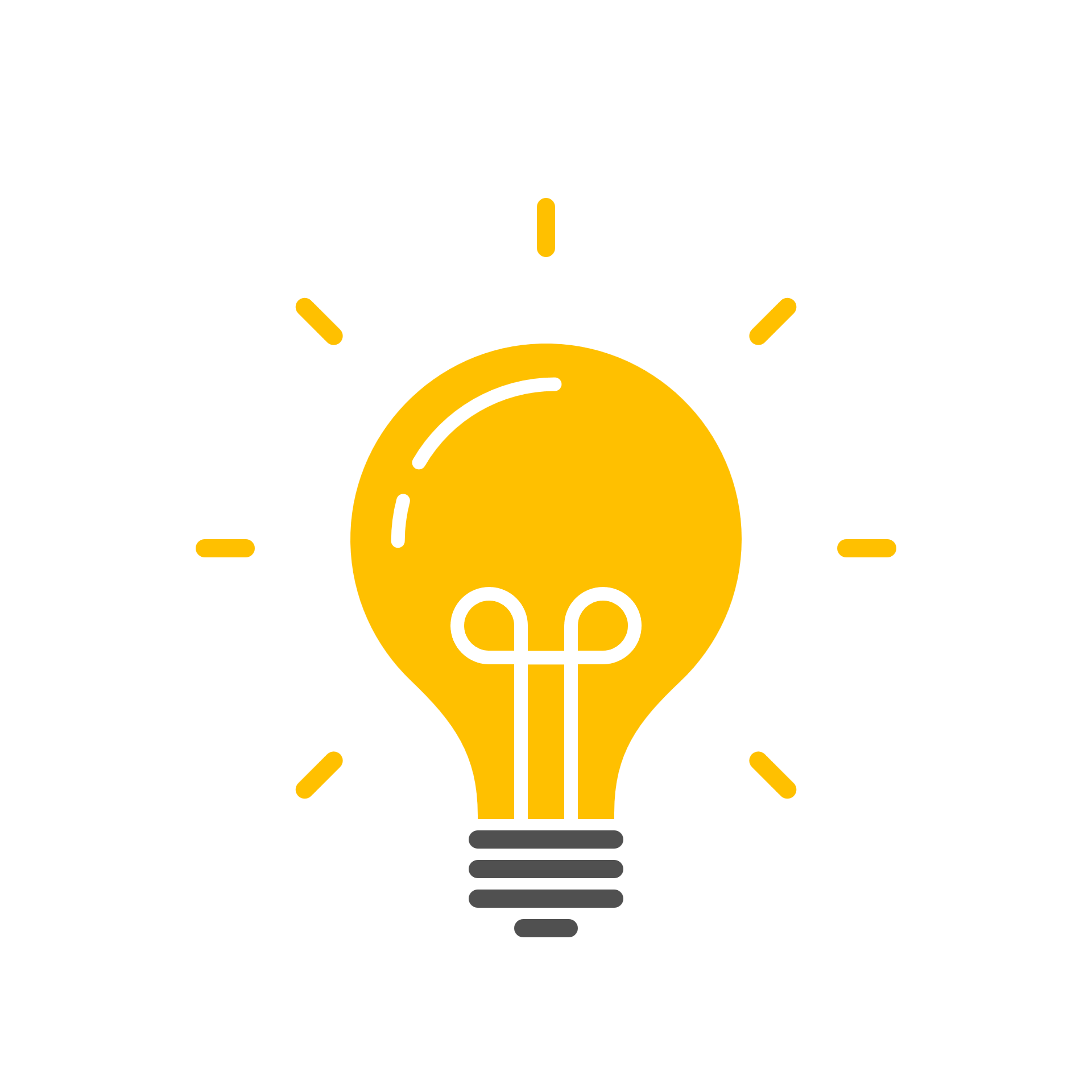 Tip: To begin filling out any part of the application, you must ensure it is at “Application Started” status first.
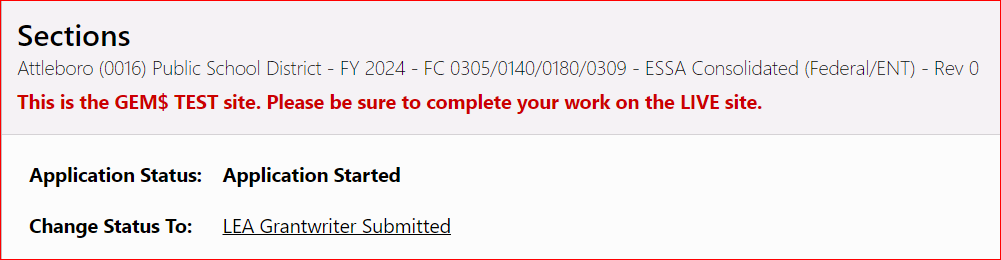 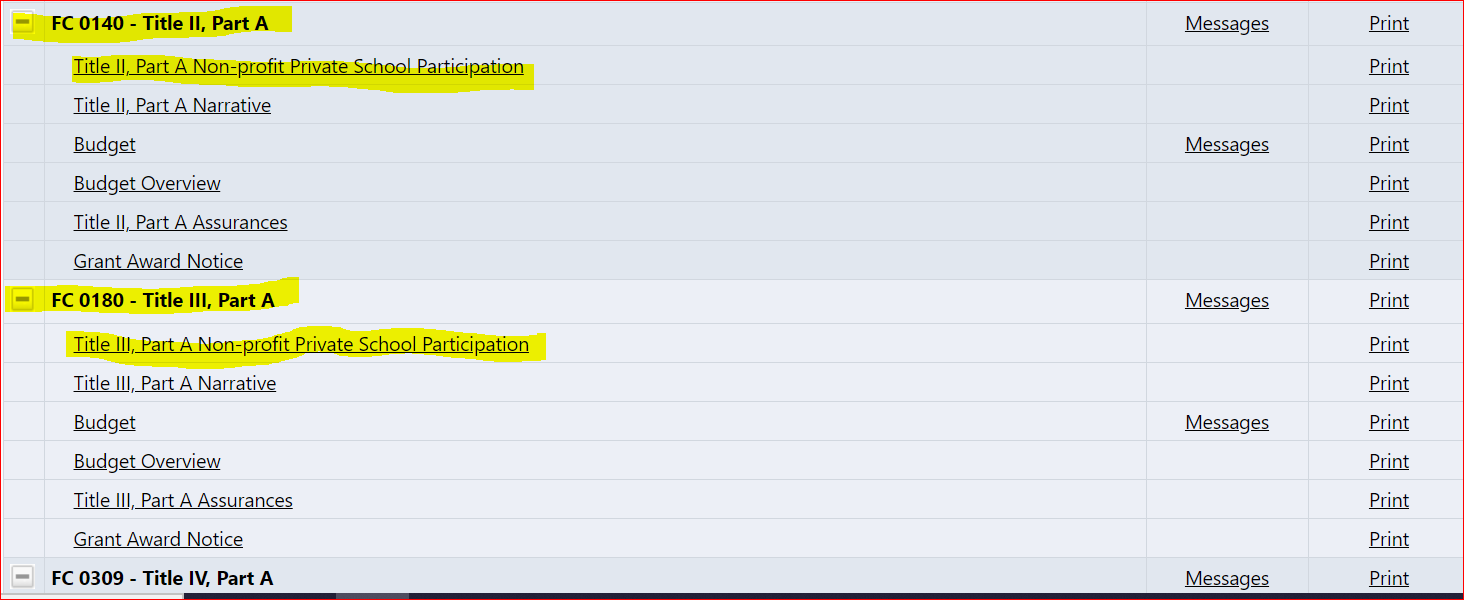 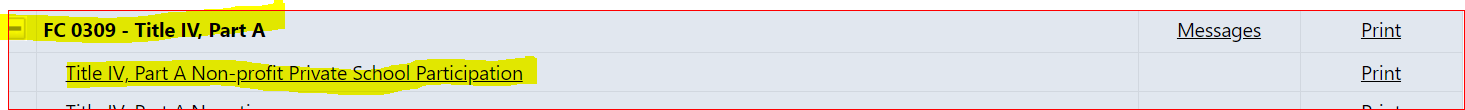 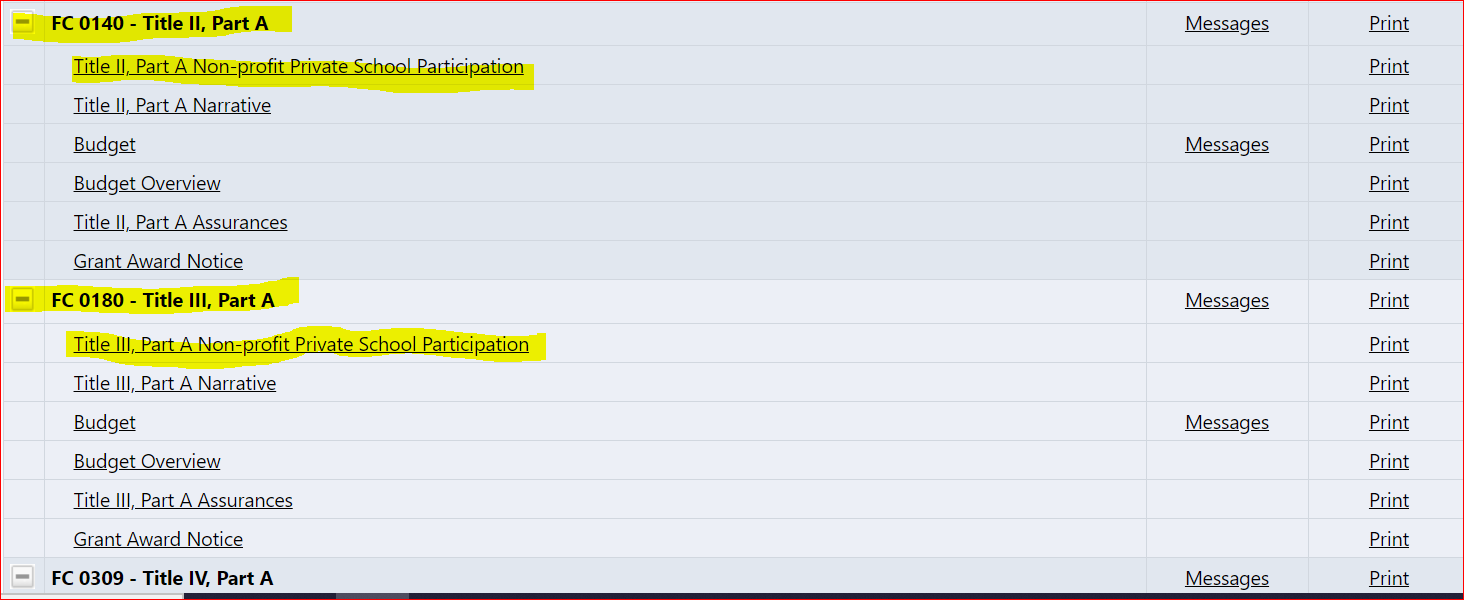 ESSA Equitable Services in GEM$Consortium Members
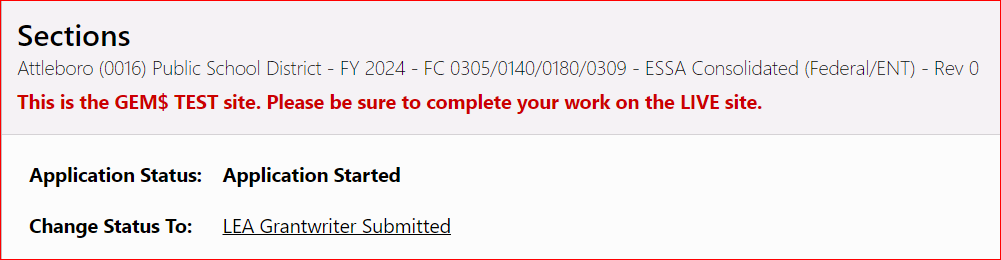 ESSA Equitable Services in GEM$ Consortium Members
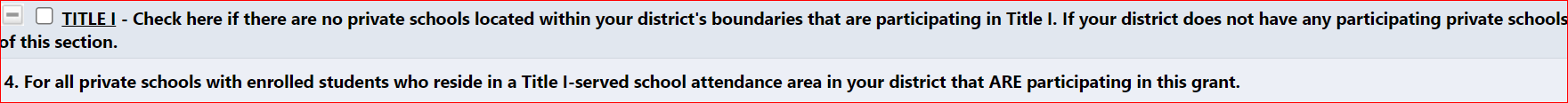 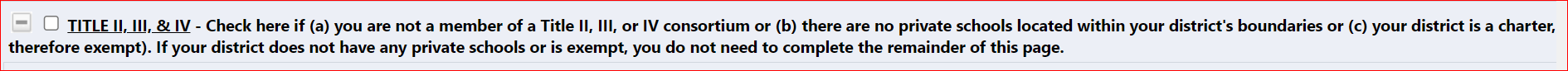 Let’s look at Title I, Part A Equitable Services Page:
ESEA private school requirements and helpful resources at the top of the page.
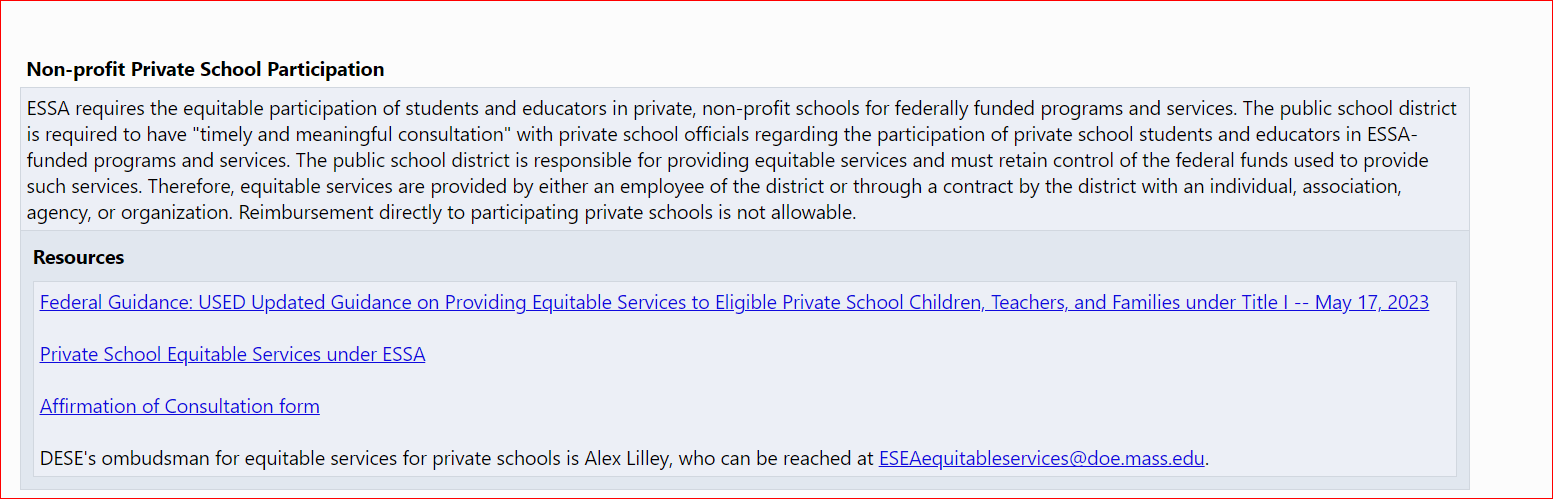 Title I, Part A Equitable Services Page cont…
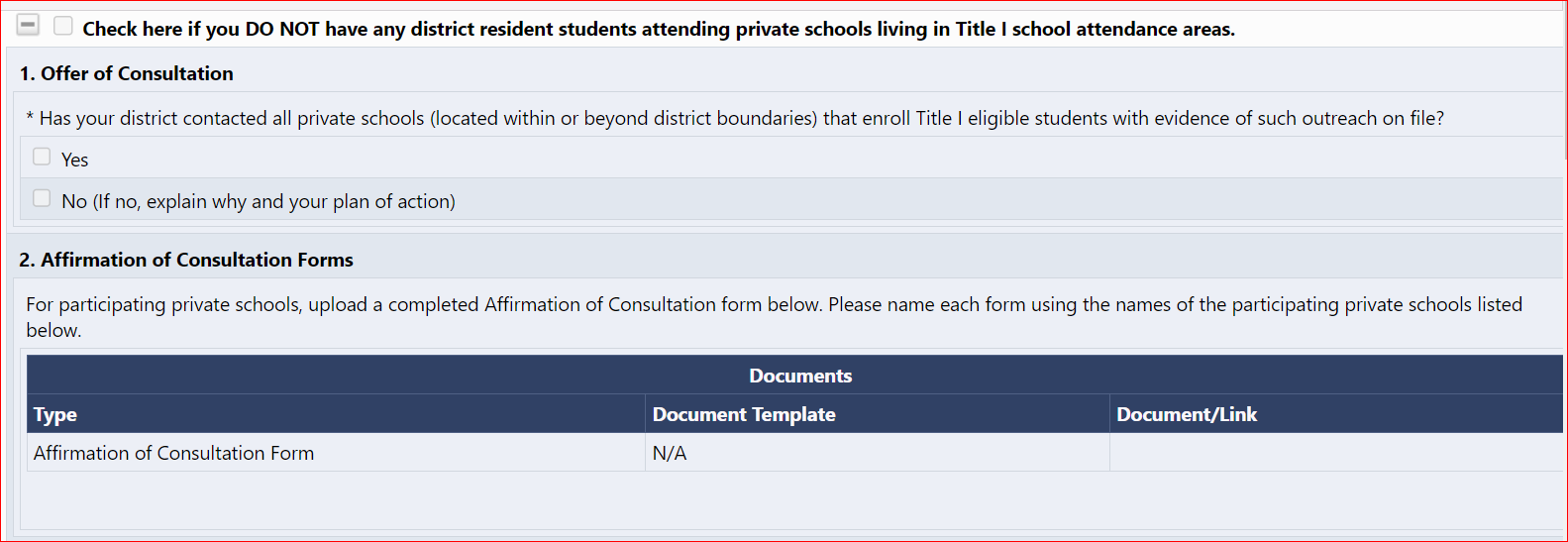 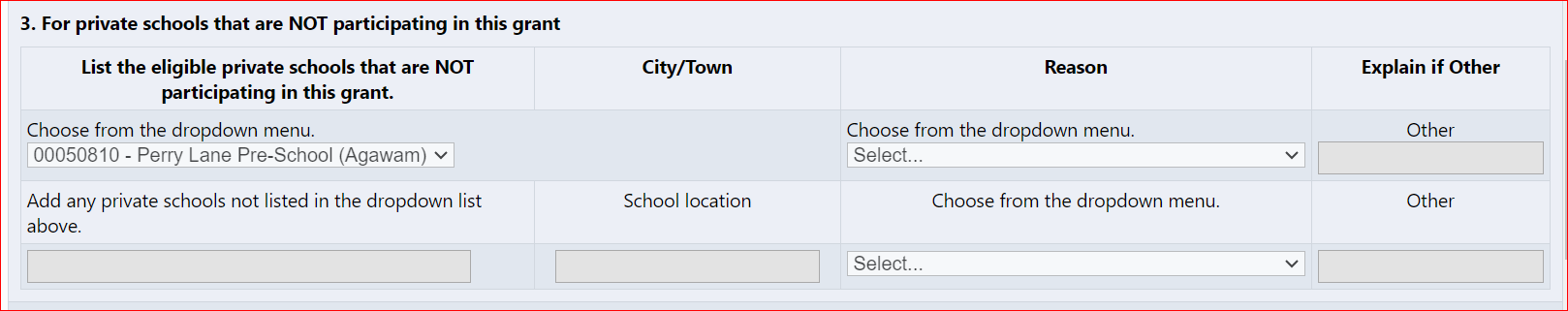 Title I, Part A Equitable Services Page cont…
Title I, Part A Equitable Services Page cont…
Title I, Part A Equitable Services Page cont…
Title II, III, IV Part A Equitable Services
Title II, III, IV Part A Equitable Services cont…
Title II, III, IV Part A Equitable Services cont…
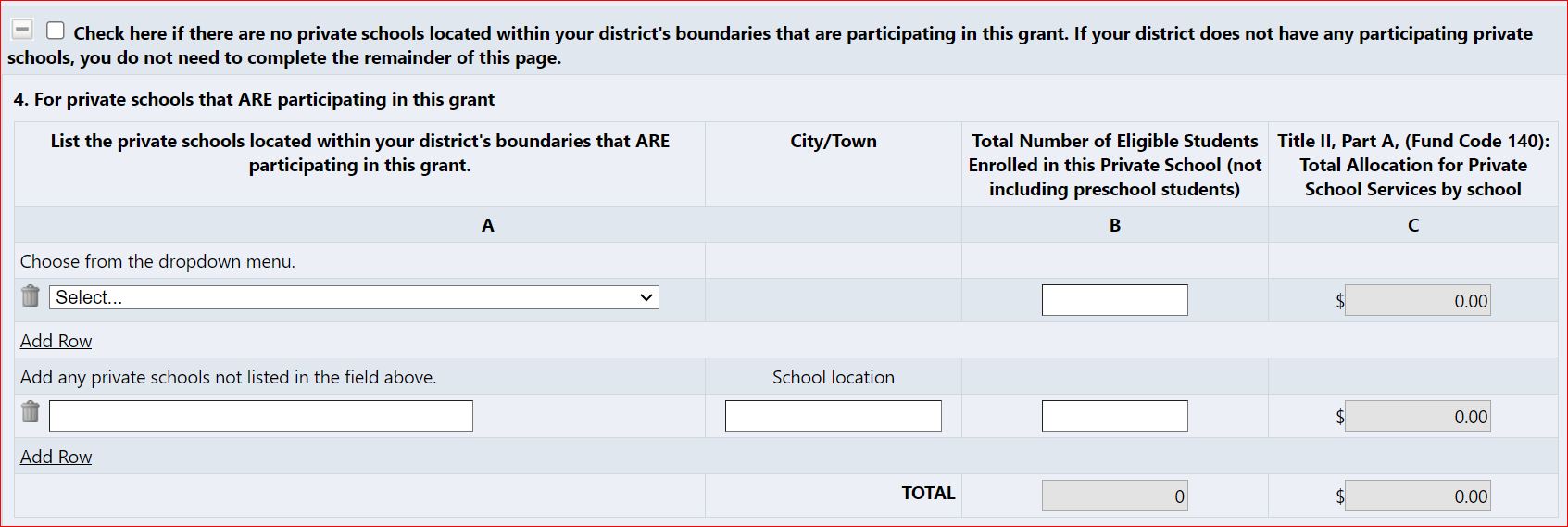 Title II, III, IV Part A Equitable Services cont…
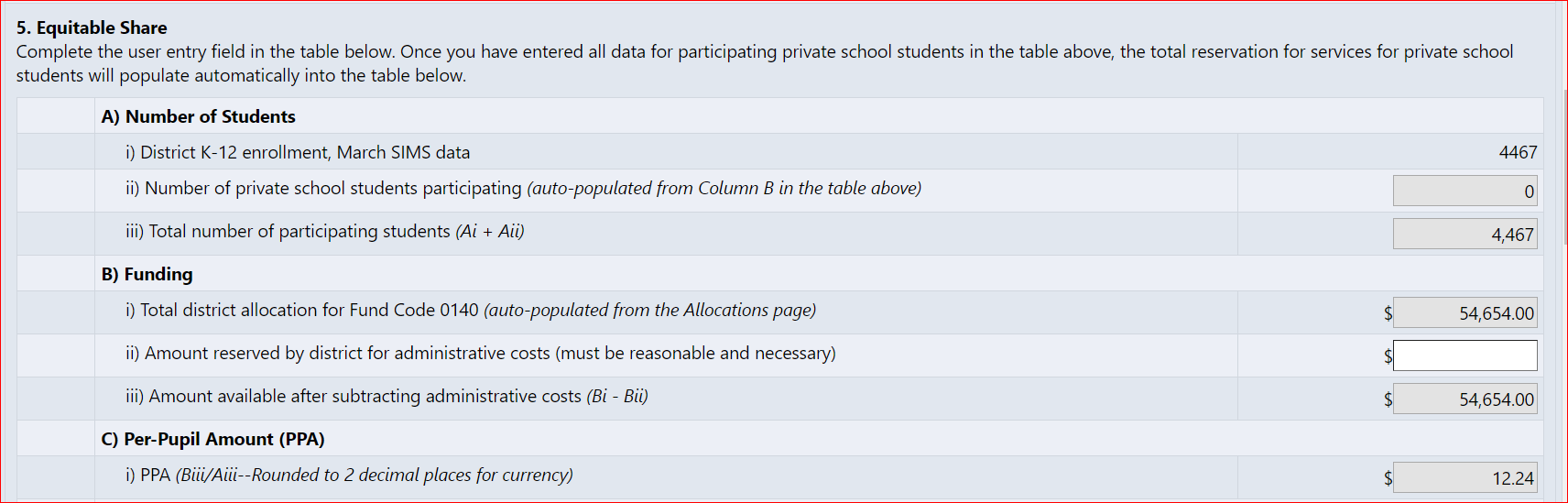 Title II, III, IV Part A Equitable Services cont…
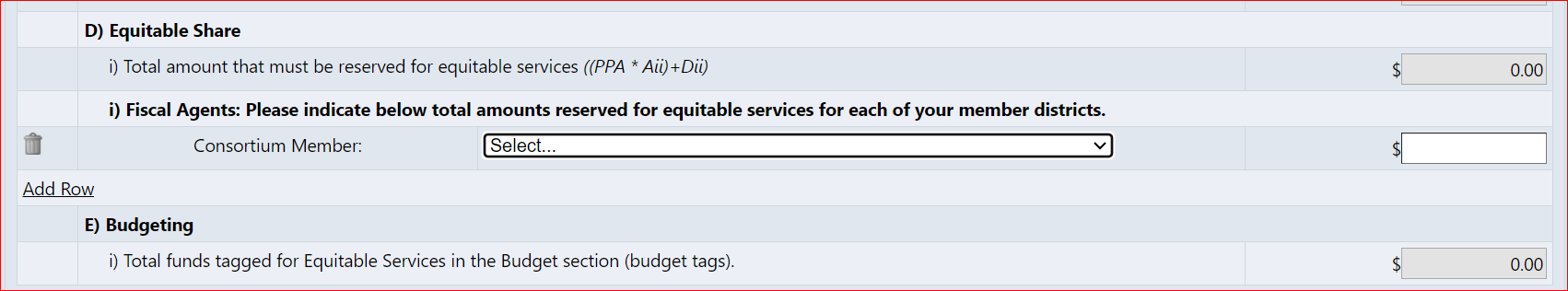 Demonstration in GEM$
DEMO
Questions
Thank You
Federal Grant Programs Office

Federal Grant Liaison Contact List

ESSA Ombudsman
Alex Lilley
ESEAequitableservices@mass.gov

Phone: 781-338-6230
www.doe.mass.edu/federalgrants